Bringing life skills into the classroom
Students´survey result report
The aim of the survey was to assess the level of students´compentence in various fields of  practical English usage, ICT and life skills. The same survey will be completed by the students at the end of the program in order to measure their progress. 

Questionnaires were created in MS forms and distributed to students in participating countries. 

The survey comprises 2 parts: 
The 1st part is focused on life skills of students
The 2nd part deals with the ICT and life skills of participating students

The responses were gathered and evaluated in a graph
Methodology
1st part: Life skills survey -  participants
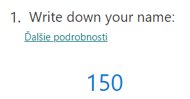 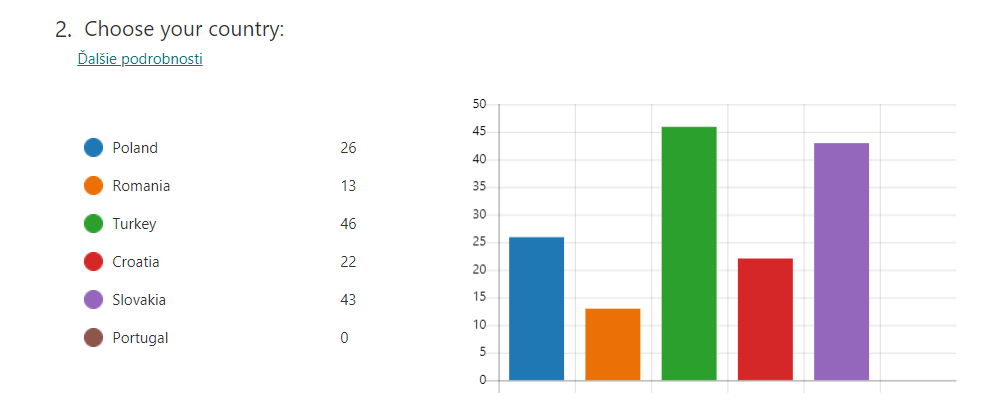 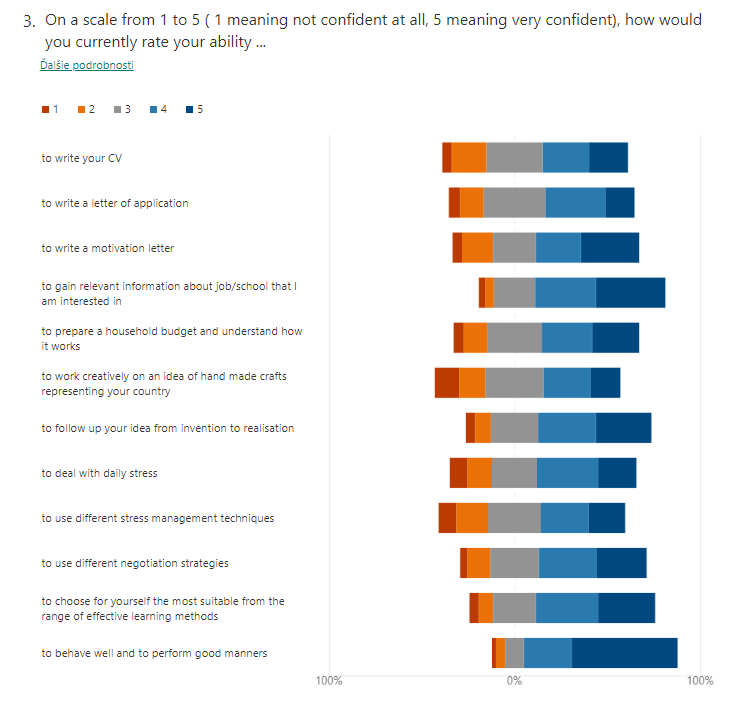 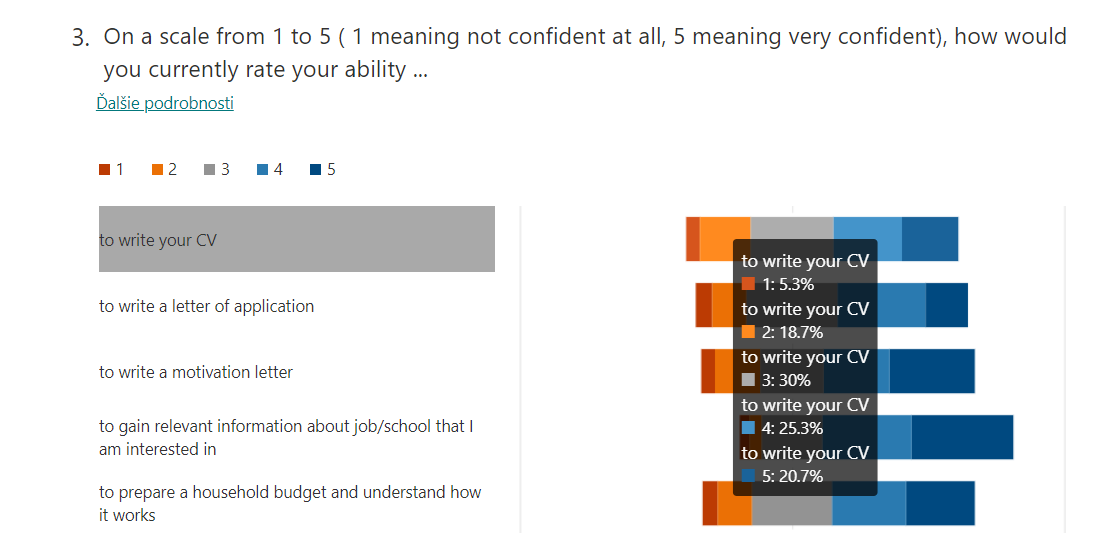 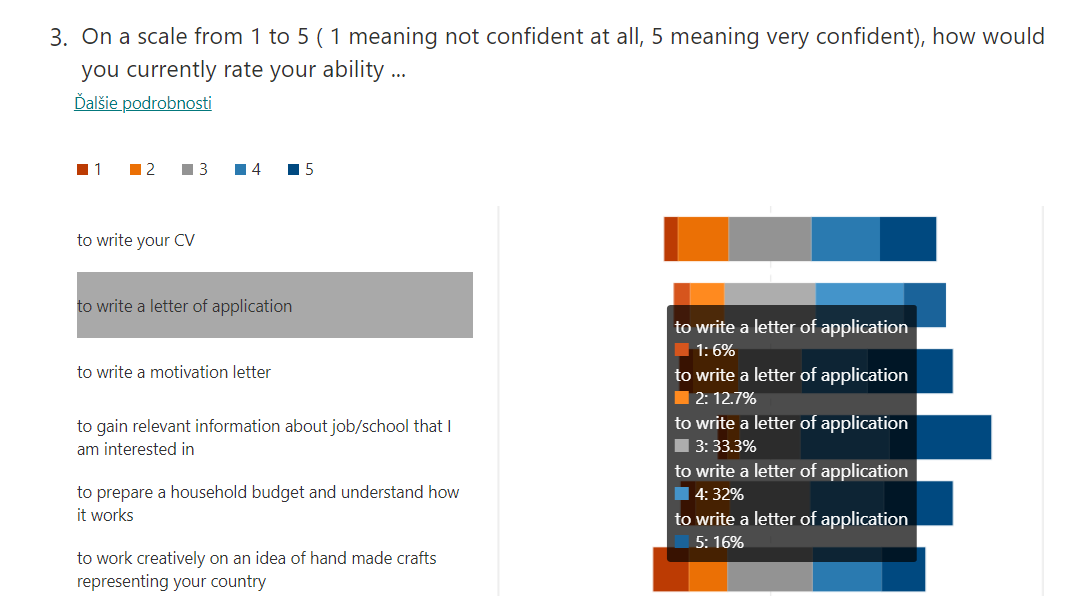 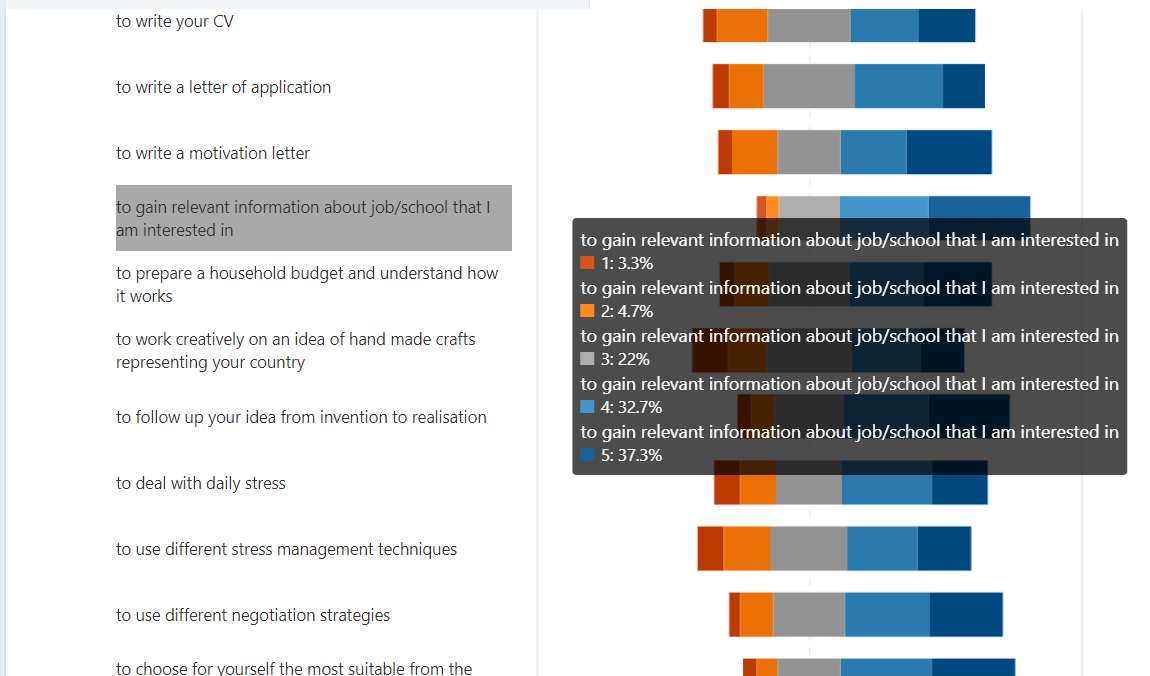 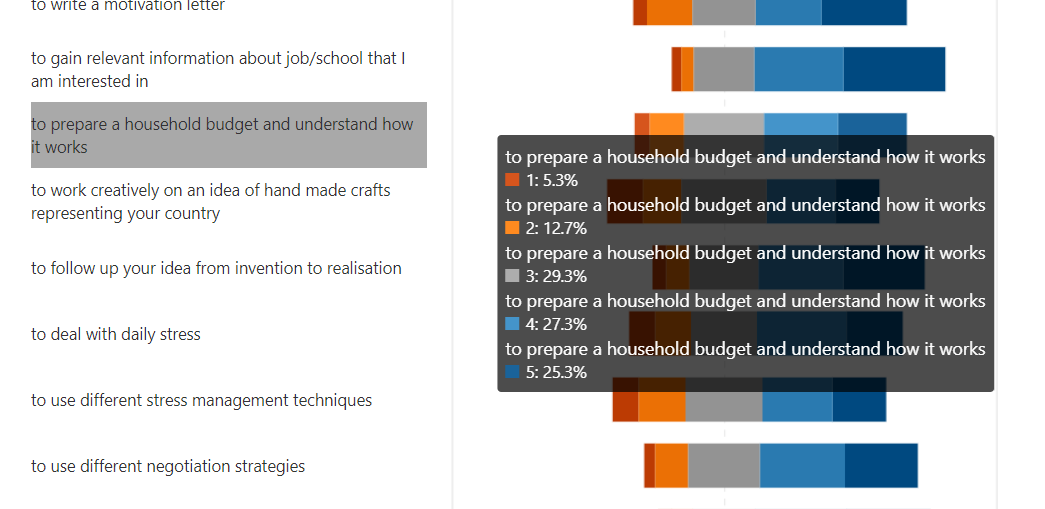 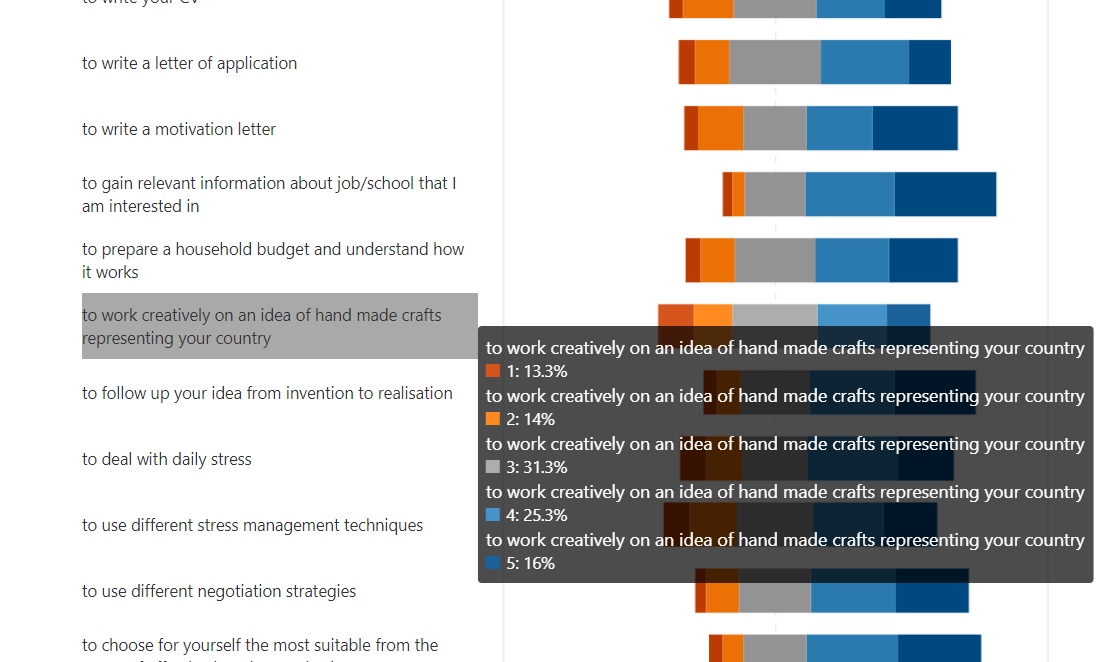 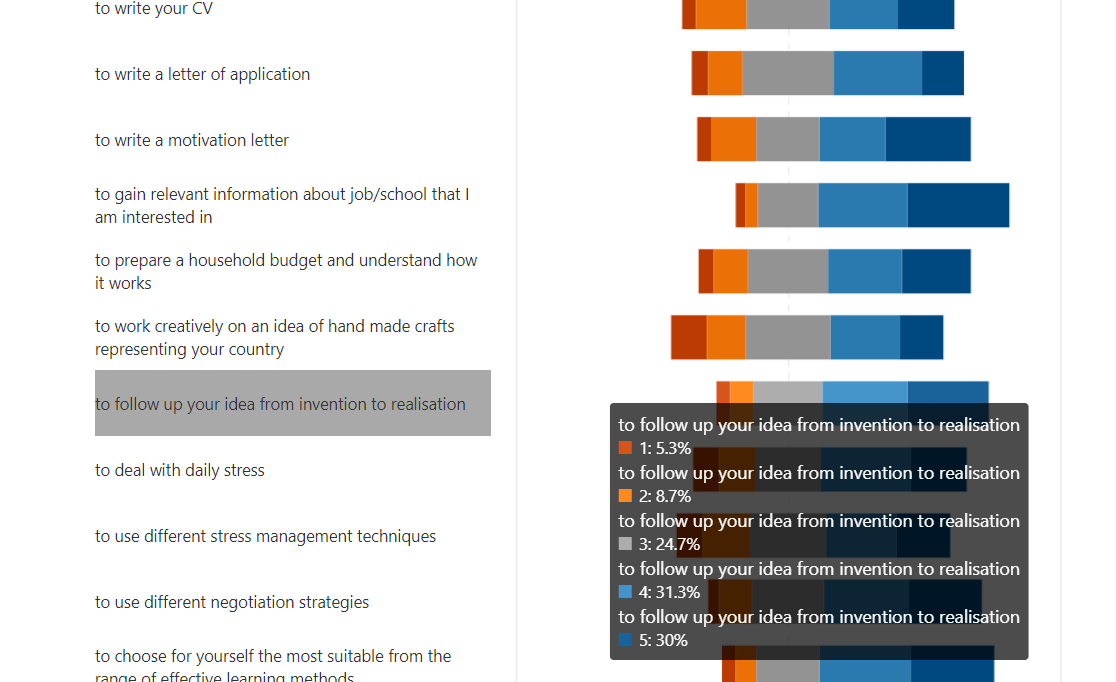 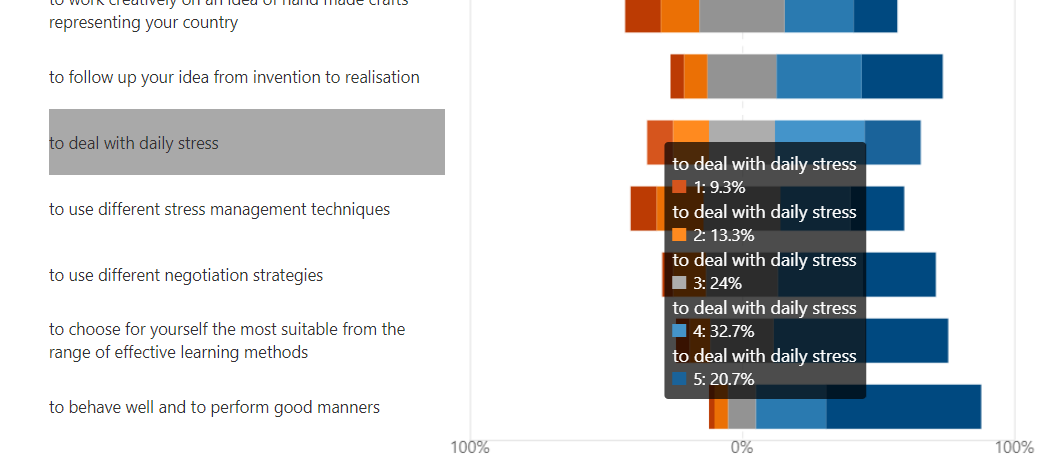 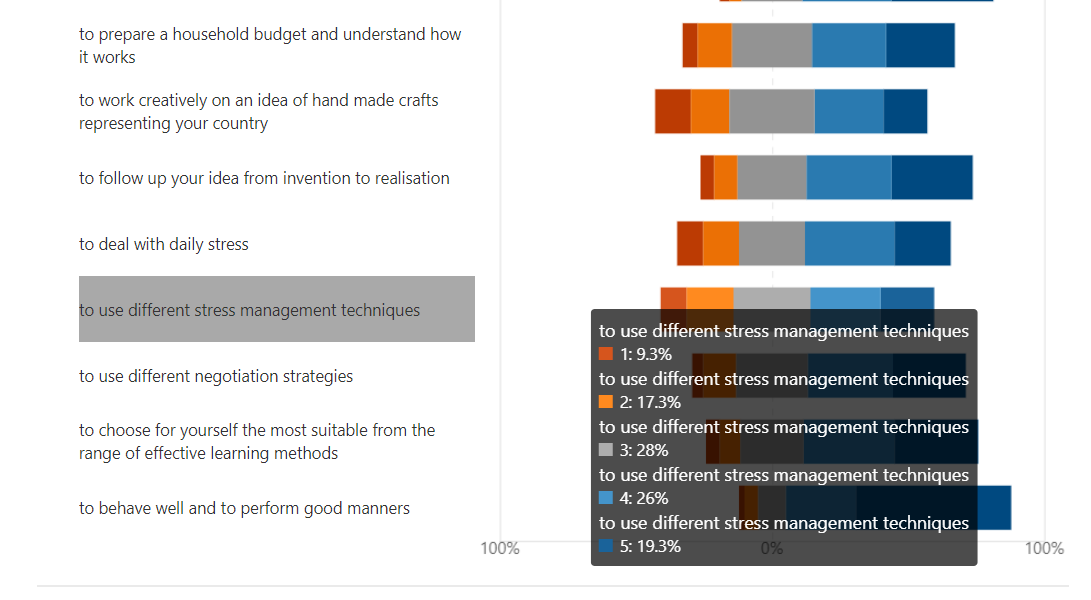 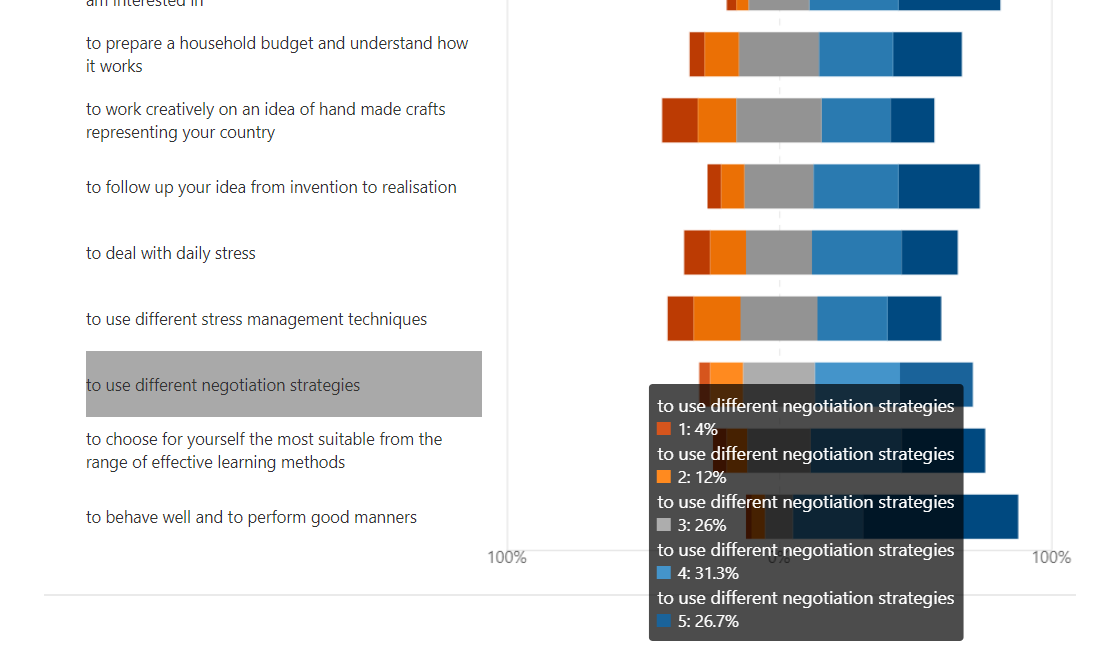 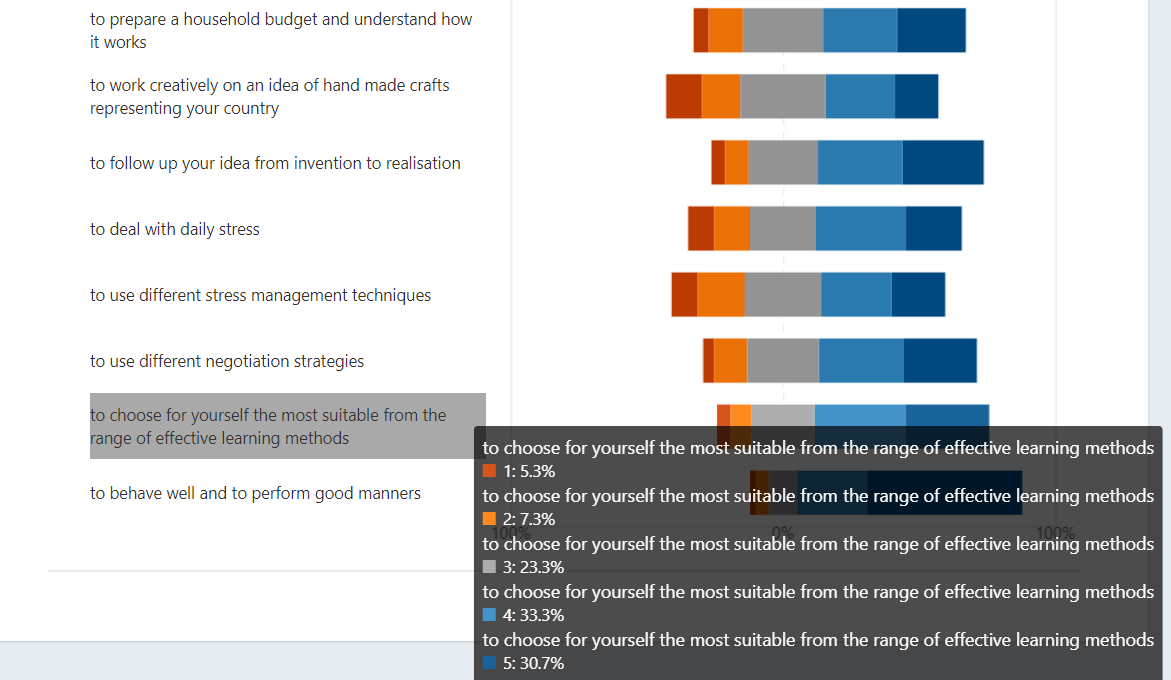 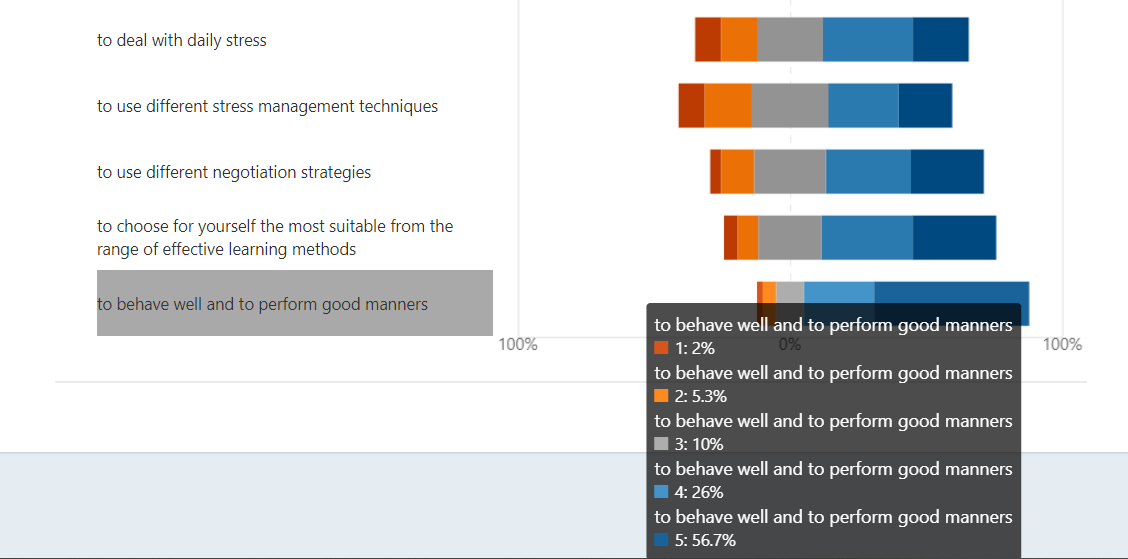 Part II.
ICT and language  skills
2nd part: ICT and language skills -  participants
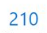 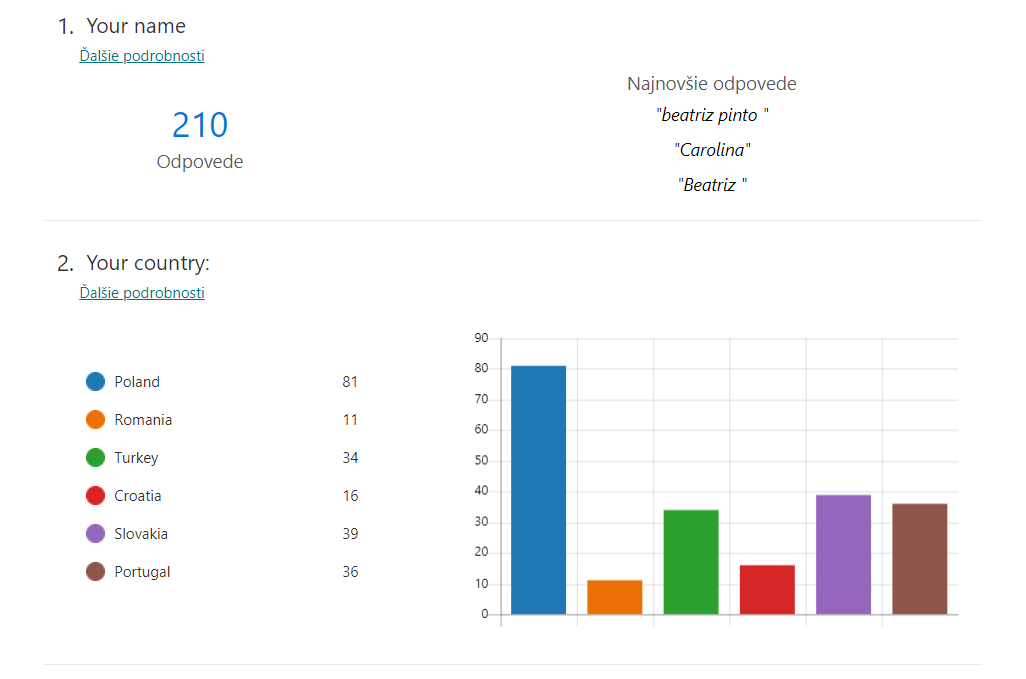 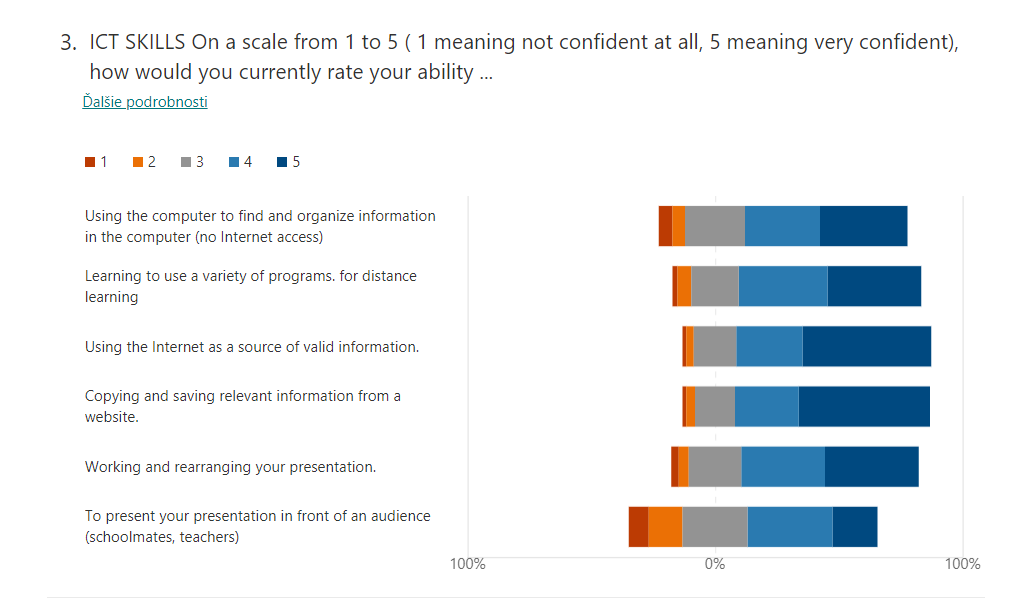 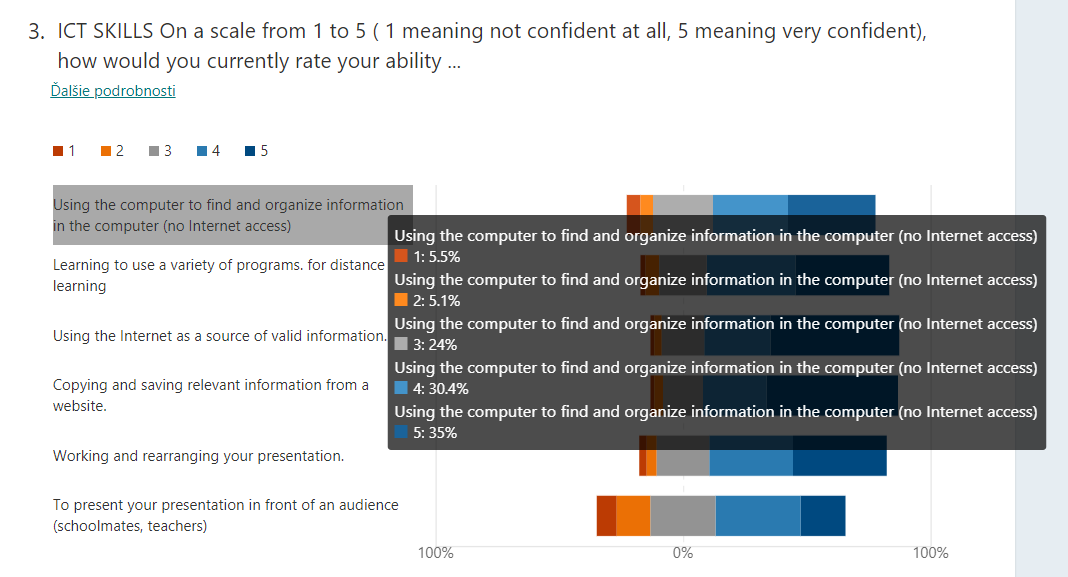 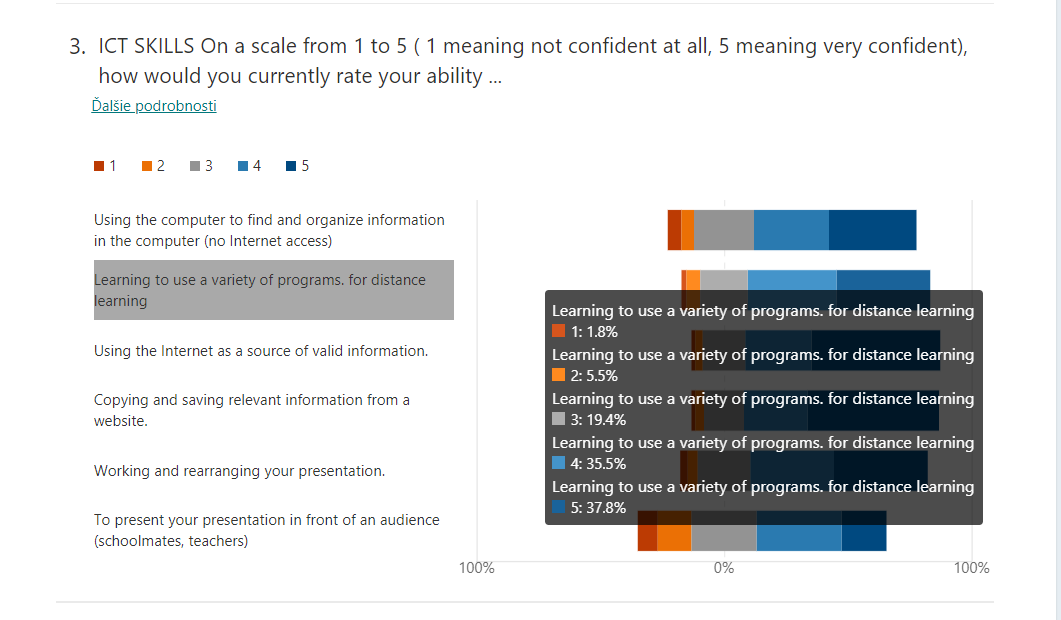 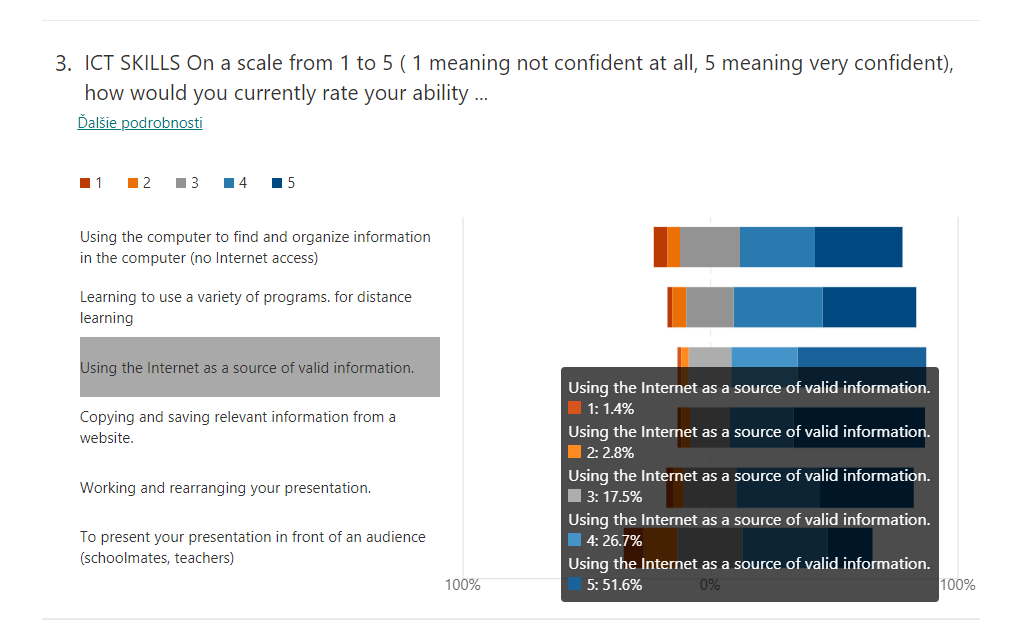 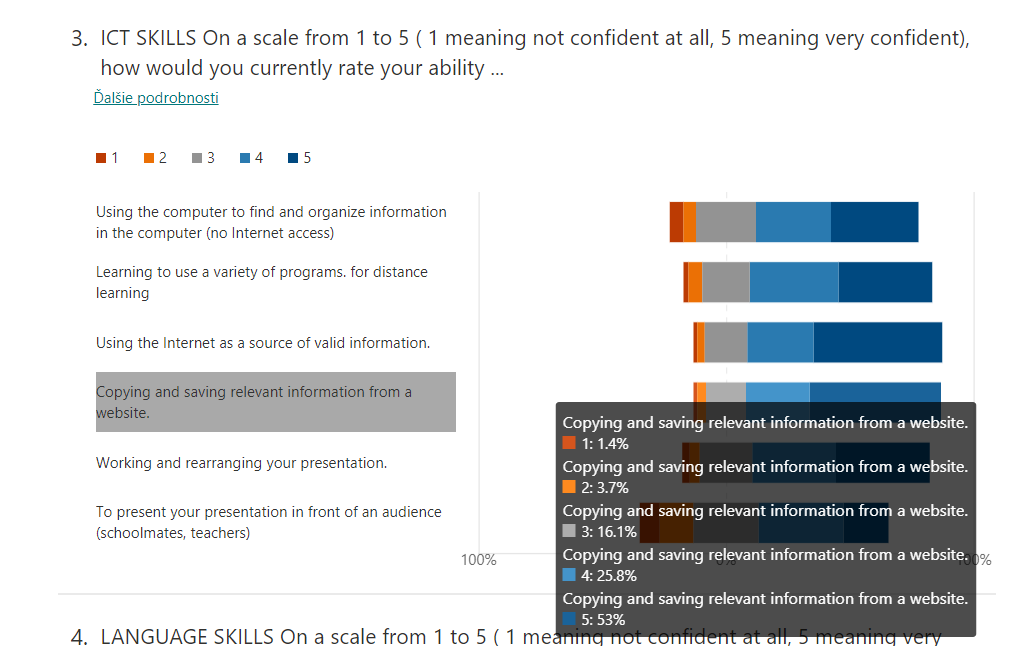 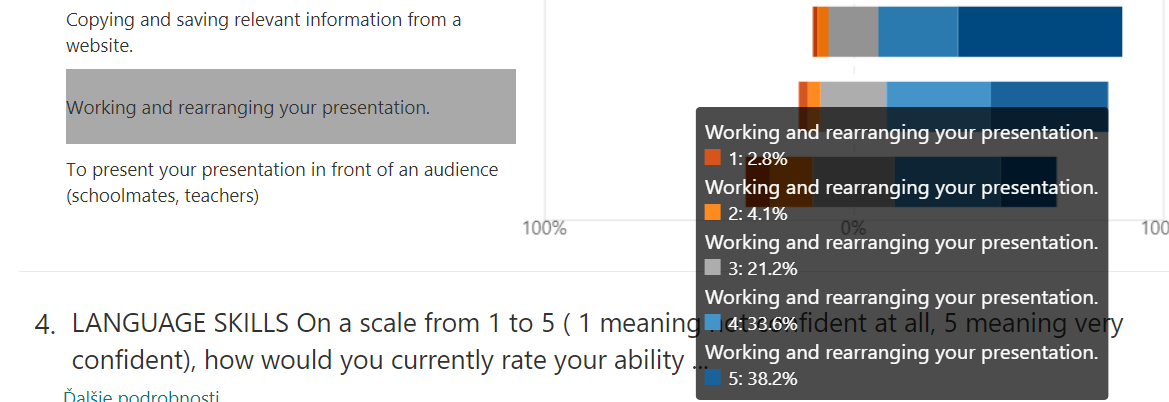 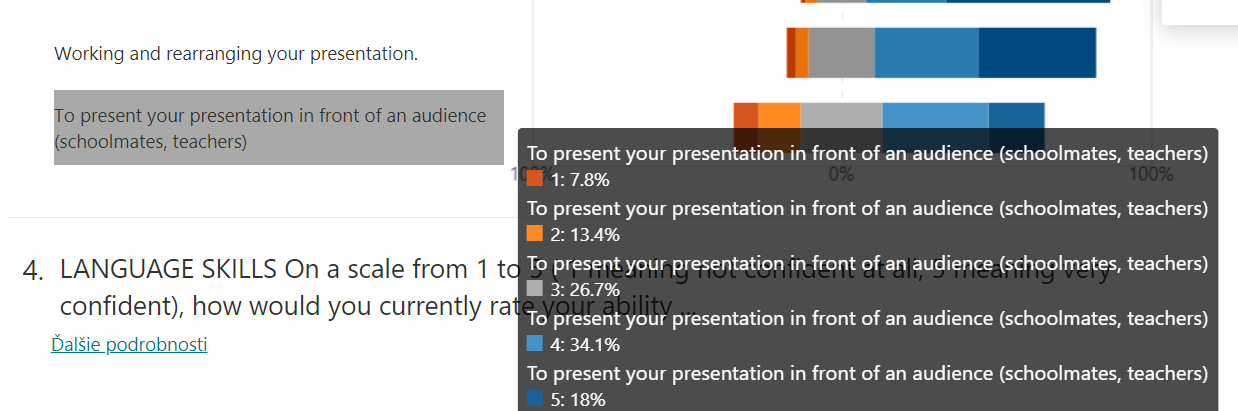 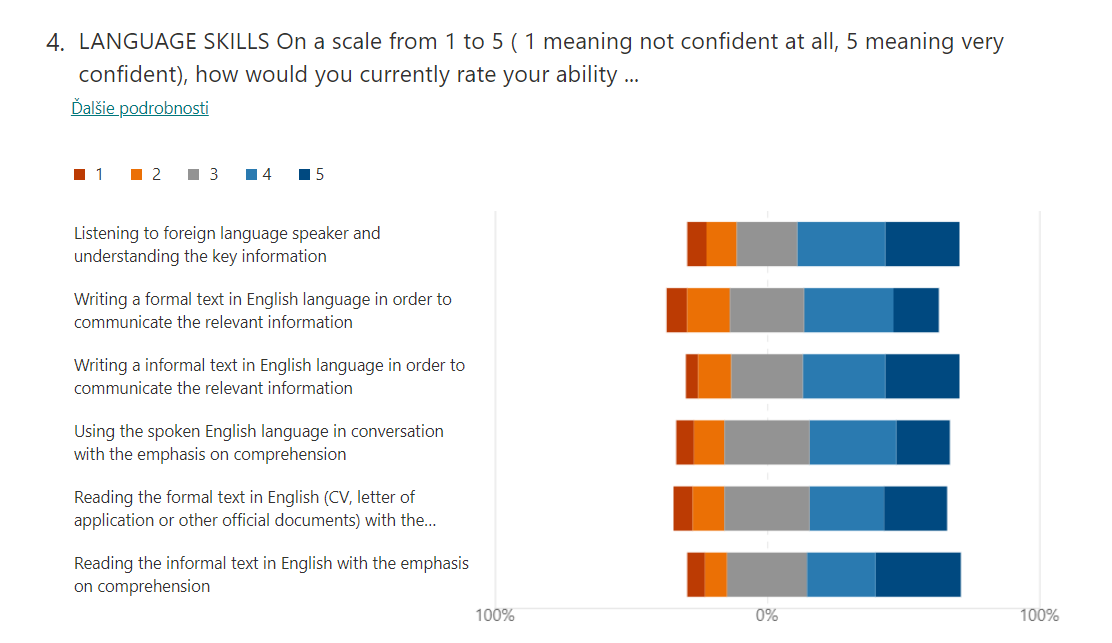 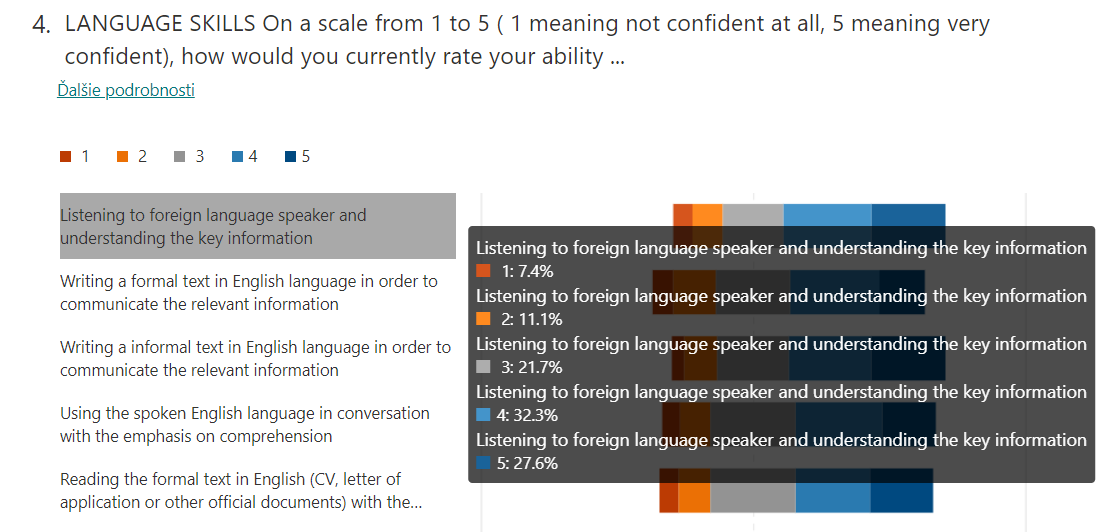 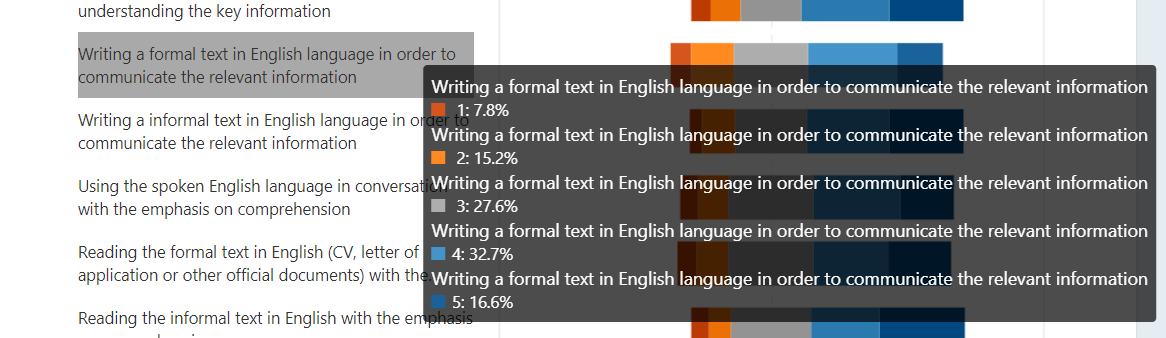 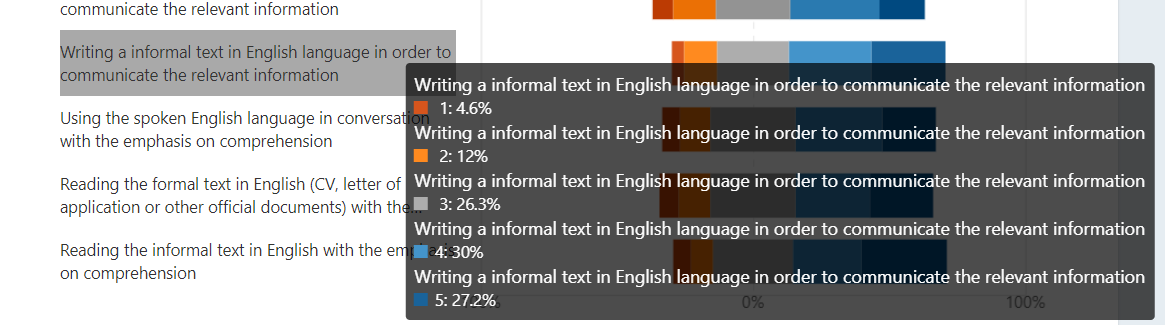 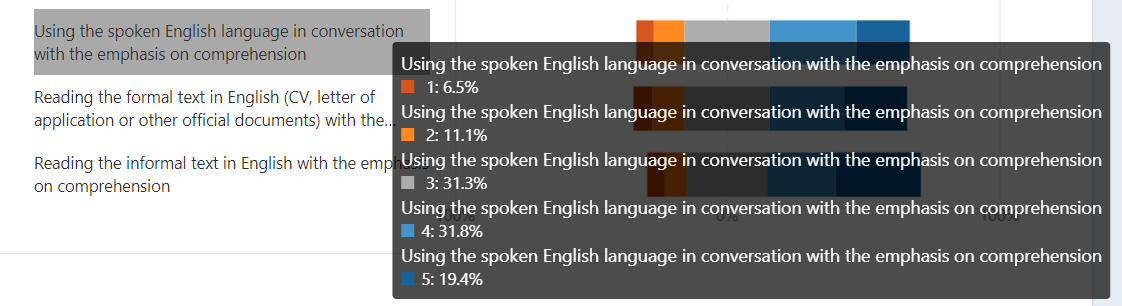 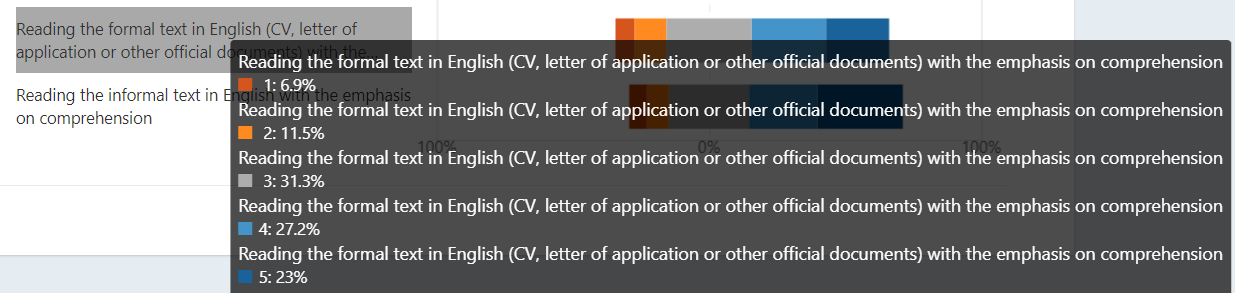 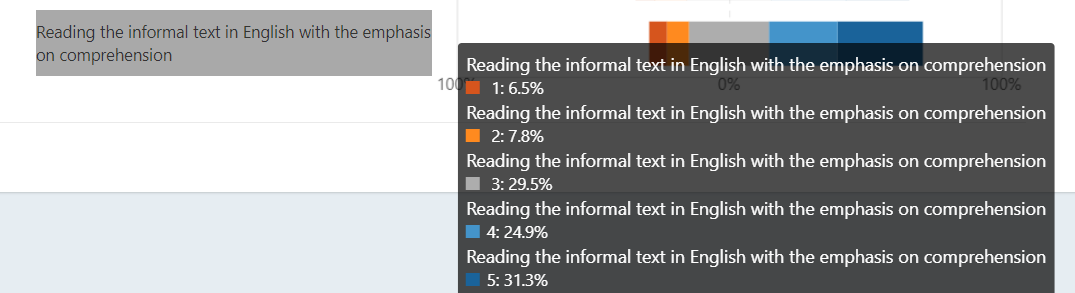